Что составляет твой духовный 
мир
Основы духовно-нравственной
культуры народов России
Учитель ОРКСЭ
Забегалова Н.Г.
Понятие «Душа»
В новоевропейской философии термин «душа» стал преимущественно употребляться для обозначения внутреннего мира человека. 
«Душа-совокупность психических характеристик личности, всего того, что происходит в нас».
Духовный мир
Духовный мир не даётся человеку от рождения. Каждый сам формирует свой духовный мир, развивает свои интересы, совершенствует образование и культуру. Школа обогащает человека знаниями, воспитывает нравственные качества.
Кого из известных вам литературных героев можно назвать человеком духовным?
Твоя образованность
Образованный человек – это человек, имеющий разносторонние знания, много читающий, постоянно пополняющий свои знания, интересующийся разными науками и областями знаний, умеющий поддерживать беседу на любую тему.
Образованные люди
Россия всегда славилась образованными людьми. Ярослав Мудрый и Владимир Мономах, Пётр Великий и Екатерина Великая, М.В. Ломоносов, Д.С. Лихачёв.
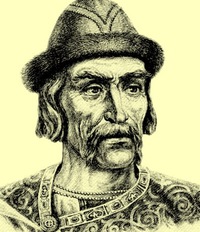 Ярослав Мудрый
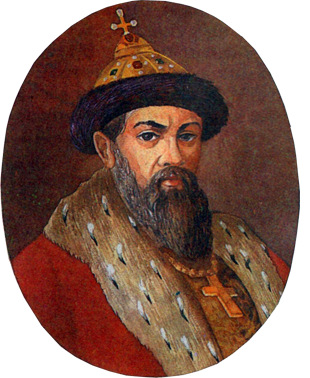 Владимир Мономах
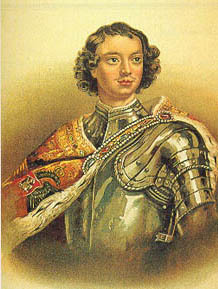 Пётр Великий
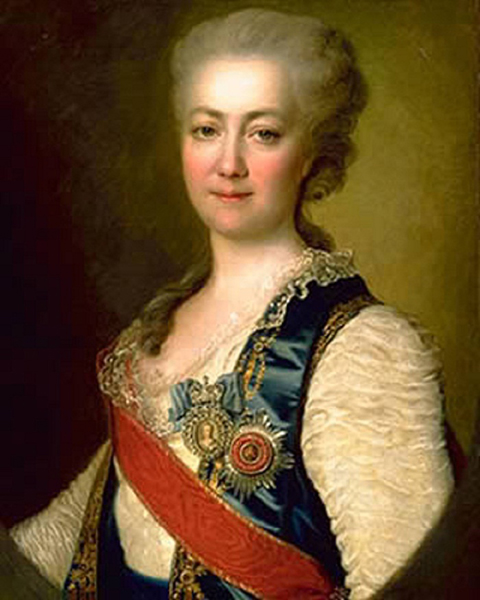 Екатерина Великая
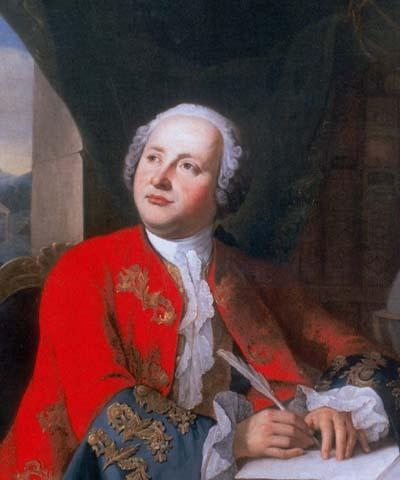 М.В. Ломоносов
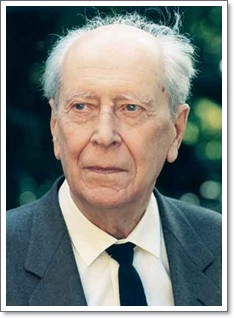 Д.С. Лихачёв
Екатерина Романовна Дашкова
Президент Российской Академии, княгиня, человек высокой культуры и широкой эрудиции. Главным научным делом Российской Академии стало издание «Толкового словаря русского языка»
Екатерина Дашкова писала стихи, сочиняла
пьесы для театра, печатала статьи на научные
темы.
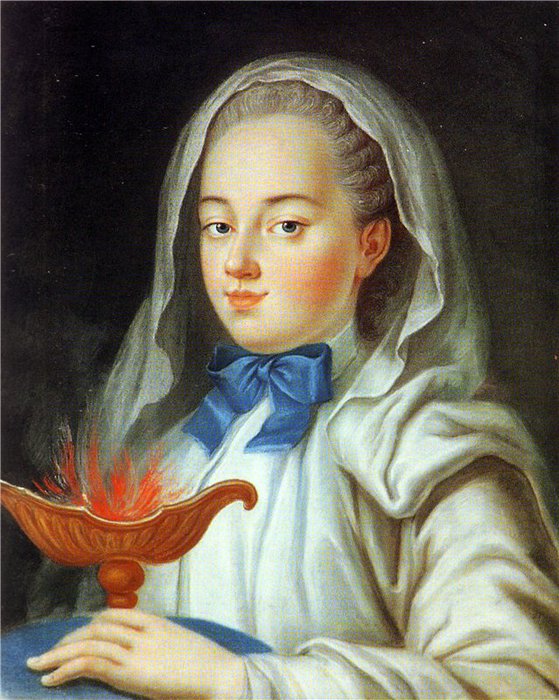 С детства её страстью было чтение, к 15 годам у нее была собрана библиотека в 900 томов. Особенно радовалась она приобретению «Энциклопедии», в которой можно было найти ответы на интересующие вопросы.
Книга и чтение – важная часть культуры человека.
Дени Дидро (1713-1784) о значении чтения книг
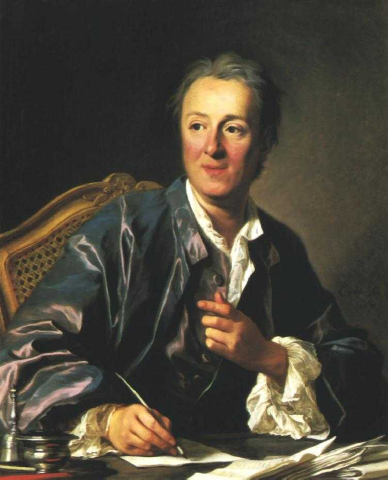 « Люди перестают мыслить, когда перестают читать»
Пословицы
Ум без книги, что птица без крыльев.
Книги читать — зла не пытать.
Глядит в книгу, а видит фигу.
Не на пользу читать, коли только вершки хватать.
Хороша книга, да чтец плох.
Книга книгой, а своим умом двигай.
Кто много читает, тот много знает.
РОССИЙСКАЯ ГОСУДАРСТВЕННАЯ БИБЛИОТЕКА
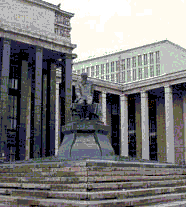 Г. Москва, национальная библиотека Российской Федерации; ведущее научно-исследовательское учреждение в области библиотековедения, библиографии и книговедения, методический и консультативный центр библиотек Российской Федерации .
Российская государственная библиотека
Основана в 1862 в составе московского Румянцевского музея, в 1925-92 Государственная библиотека СССР им. В. И. Ленина, в 1992 преобразована в Российскую государственную библиотеку. В 1993 св. 41 млн. ед. хр. на 247 языках мира. По содержанию фонды универсальны. Российские издания представлены с почти исчерпывающей полнотой, среди иностранных изданий преобладает научная литература. Хранятся рукописи 6-20 вв., в т. ч. Архангельское Евангелие (1002), Мариинское Евангелие (11 в.), собрание греческих, арабских, персидских, китайских, древнееврейских и средневековых западно-европейских рукописей. В отделе редких книг — старопечатные книги 15-18 вв. («Октоих» Ш. Фиоля (1491), «Малая подорожная книжица» Ф. Скорины (1525), книги И. Федорова и др.)
Московский государственный университет
Здание МГУ со стороны Воробьевых гор.
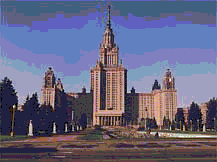 Твоя культура поведения.
Культура поведения тесно связанна с нравственностью, с общим развитием человека, его интересами, увлечениями, знаниями – совсем, что составляет внутренний мир человека. Многие правила поведения характеризуют отношение человека к другим людям и самому себе. Это правило вежливости, внимательности – то, что принято называть этикетом.
Слово «Этикет» появилось во Франции, в 17 веке при дворе Людовика и объяснялось, как порядок поведения при королевском дворе.
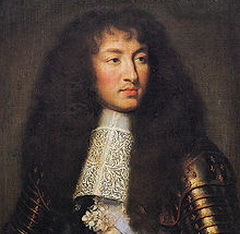 Людовик XIV
Этикет в России
В России стали использовать в 18 веке. Основными словами, которыми характеризовался этикет были, учтивость, благопристойность, приятность обхождения.  Цель применения правил этикета – проявление, уважение к собеседнику, желание доставить ему удовольствие своим обходительным поведением, манерами, своим внешним видом, жестами, мимикой.
Этикет позволяет жить приятно без стрессов, обид и непонимания.
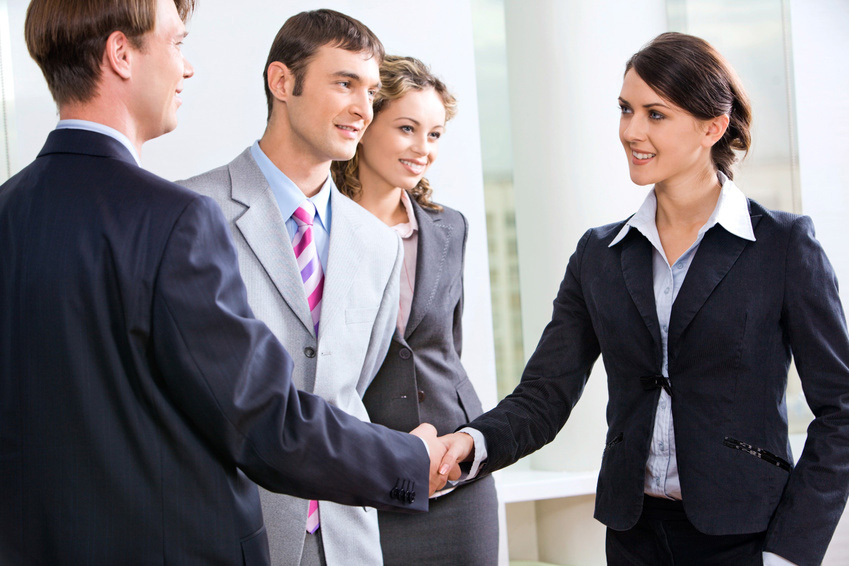 Деловой этикет.
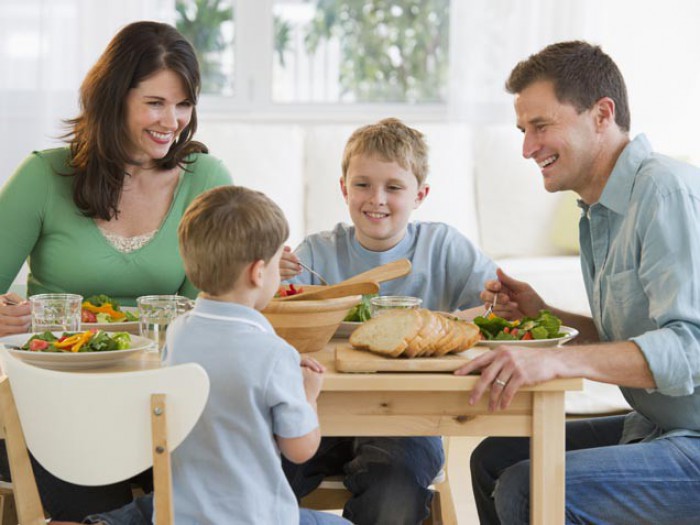 Семейный этикет.
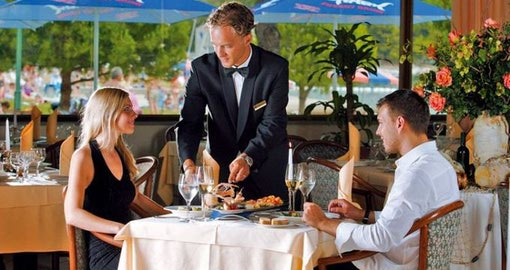 Столовый этикет.
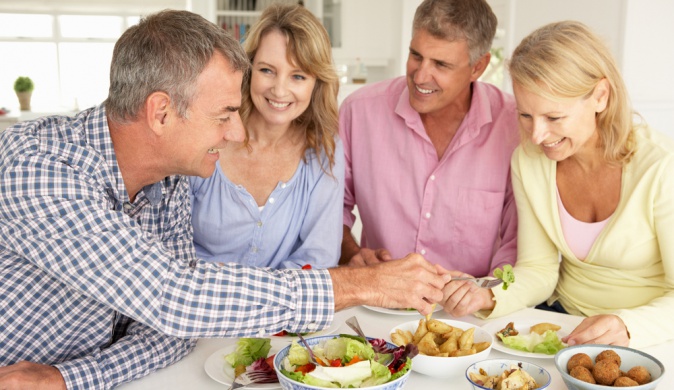 Гостевой этикет.
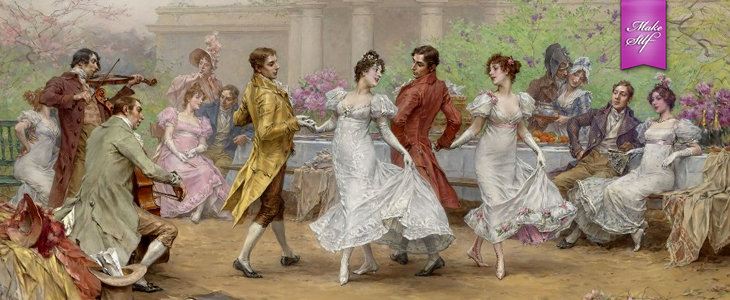 Танцевальный этикет.
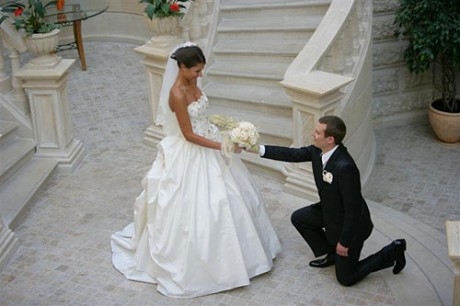 Свадебный этикет.
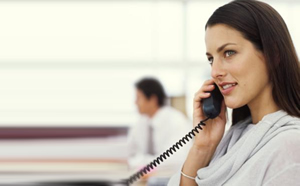 Этикет телефонного общения
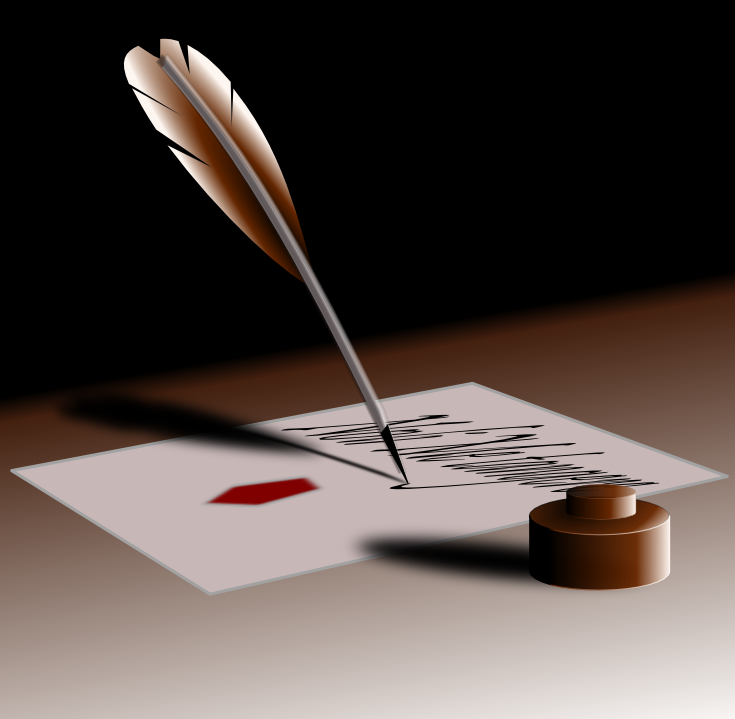 Этикет письма.
Культура общества определяется культурой каждого его члена. Выполнение нравственных норм и правил является условием благополучия общества. Нравственность современного человека основывается на обычаях, традициях, нормах поведения, которые формировались на протяжении многих веков. Огромное значение в укреплении нравственности принадлежит религии.
Спасибо за внимание!
Интернет-ресурсы:
http://www.knigge.ru/images/etiket_pisma-04.jpg
http://protocolonline.ru/uploads/posts/2010-06/1275647155_10030117.jpg
http://www.seminarna.ru/i/spaw/_0037293_image_2.jpg
http://www.svadbann.ru/images/topic/53b084d065b0406bdea5643d14e898b6/53b084d065b0406bdea5643d14e898b6.jpg
http://danceforkids.ru/wp-content/uploads/2013/06/%D0%B1%D0%B0%D0%BB%D1%8C%D0%BD%D1%8B%D0%B9-%D1%8D%D1%82%D0%B8%D0%BA%D0%B5%D1%82.jpg
http://sunny7.ua/upload/photos/6635855975252c2a0008e67.18755175_articles_main_big.jpg
http://bbcont.ru/uploads/images/default/0278_pravila_etiketa_v_restorane.jpg
https://upload.wikimedia.org/wikipedia/commons/thumb/d/d3/Yekaterina_Romanovna_Vorontsova-Dashkova.jpg/220px-Yekaterina_Romanovna_Vorontsova-Dashkova.jpg
http://www.calend.ru/img/content_events/i1/1617.jpg
http://www.s-b-s.su/content/sbs/pics/sections/biuro-rachunkowe.jpg
http://armfha.com/wp-content/uploads/2015/03/familydinner.jpg
http://v.img.com.ua/b/600x500/f/aa/26253820cc73293844a3074e1a437aaf.jpg